Муниципальное дошкольное образовательное учреждение
«Детский сад № 100 Центрального района Волгограда»
Тема «Применение инновационных технологий 
         в обучении детей дошкольного возраста 
         правилам дорожного движения»
Воспитатель: 
Бакунина Наталья Витальевна
Актуальность
Цель работы: подготовить детей 
дошкольного возраста к безопасному 
участию в дорожном движении,
используя инновационные технологии
Задачи, решаемые в опыте:
-  формировать у детей соответствующие знания, 
   элементарную дорожную грамотность посредством
   применения инновационных технологий;
-  развивать у детей способность к моделированию 
   ситуаций и  построению адекватного безопасного 
   поведения, самостоятельно принимать нужные 
   решения;
-  воспитывать личность, способную проявлять 
   гуманные чувства: доброту, отзывчивость,
   сострадание, быть осторожным и осмотрительным;
-  сформировать у родителей устойчивый интерес к 
   безопасности детей   как участников дорожного 
   движения.
Этапы 
работы
Информационно - аналитический
Определение целей, задач, подбор и 
    изучение  литературы,  разработка
    планирования,  определение методов
    и форм, подбор диагностических 
    материалов
1 этап
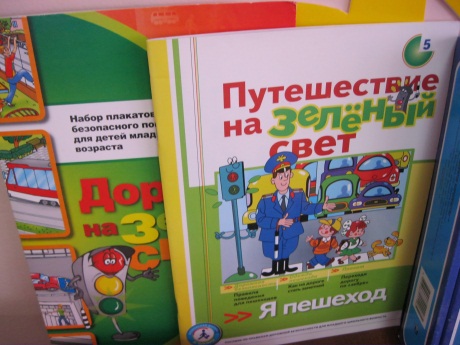 Основной (практический)
Создание  пространственной развива-
ющей среды, центра «Безопасность движения», реализация совместных проектов и акций, проведение НОД, работа в творческой мастерской
2 этап
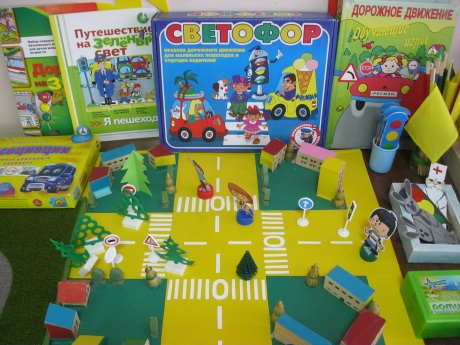 Завершающий
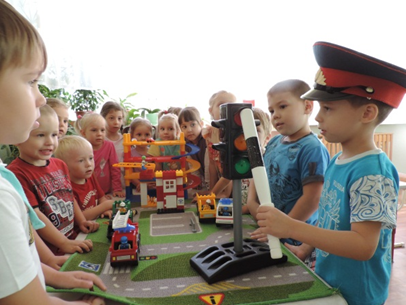 Итоговая диагностика детей и
 родителей , обобщение опыта
 работы, оценка эффективности,  
 презентация опыта
3 этап
Изучение литературы известных педагогов, 
психологов, исследователей
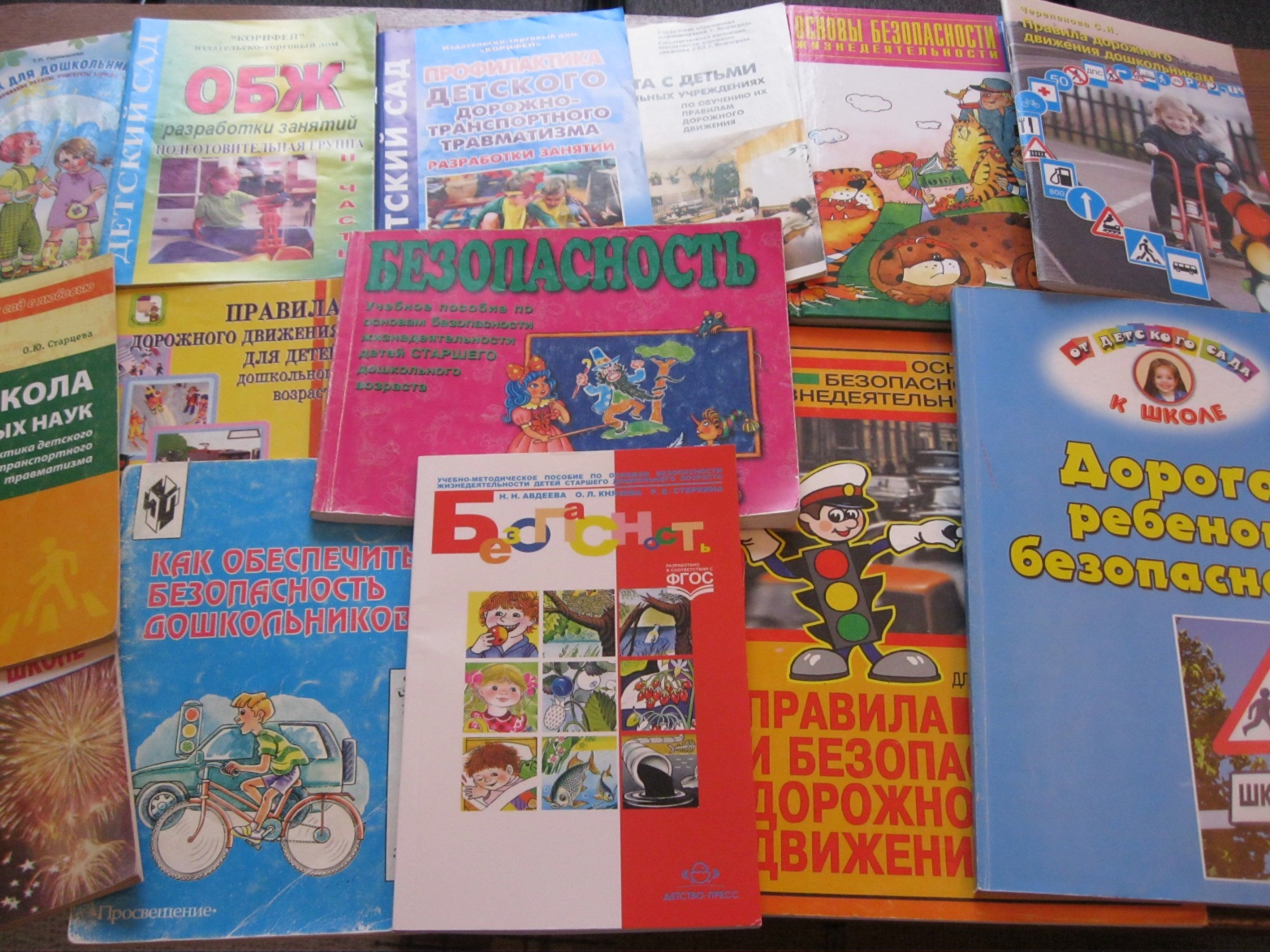 Оснащение предметно – пространственной 
развивающей среды с учетом требований ФГОС ДО
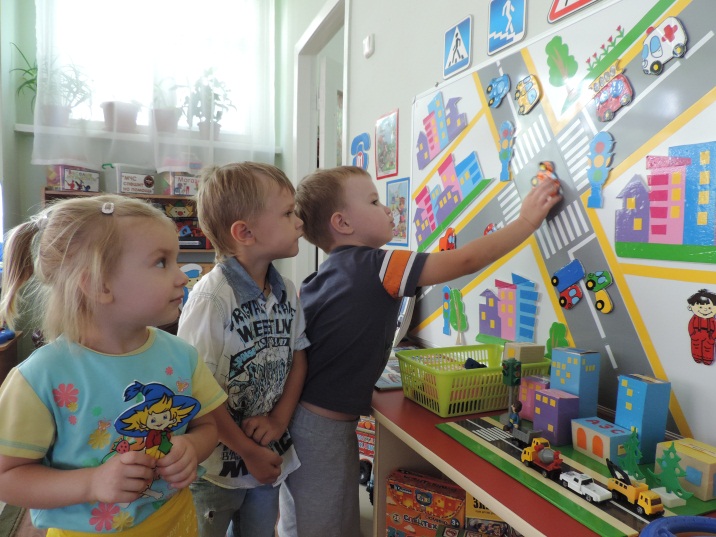 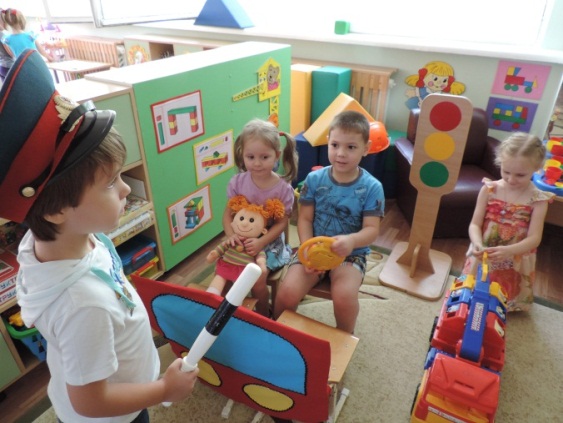 Центр «Безопасность движения»
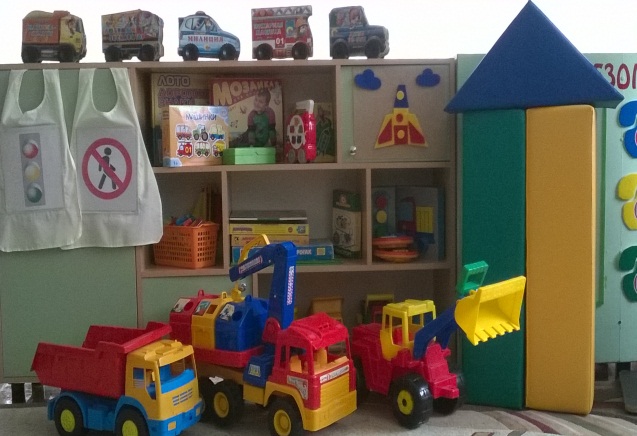 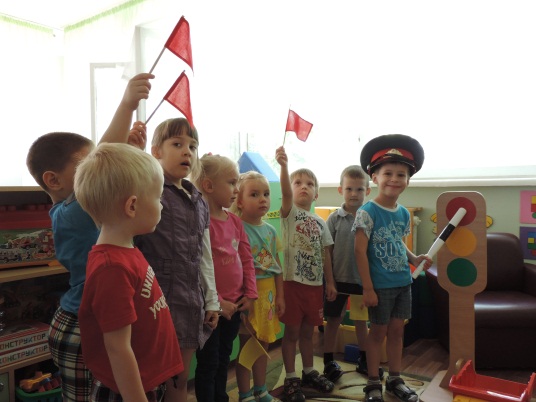 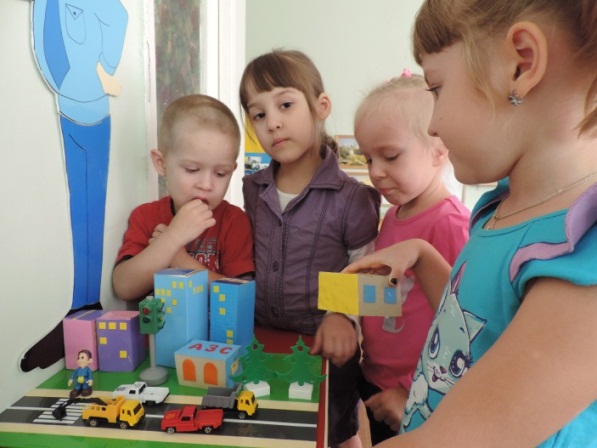 Оформление информационных стендов 
 по  ПДД  для родителей
(папки – передвижки, буклеты и памятки, журналы )
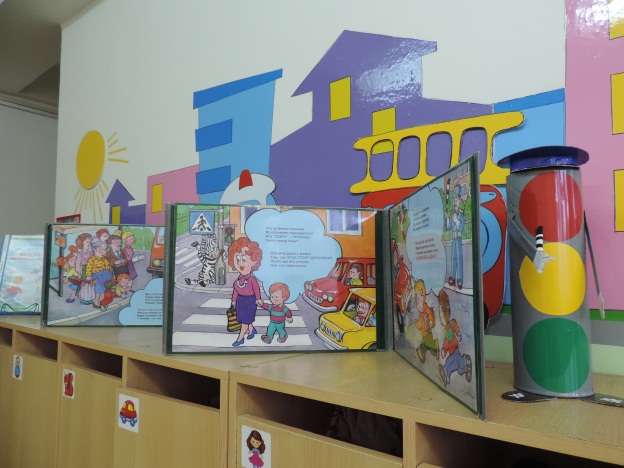 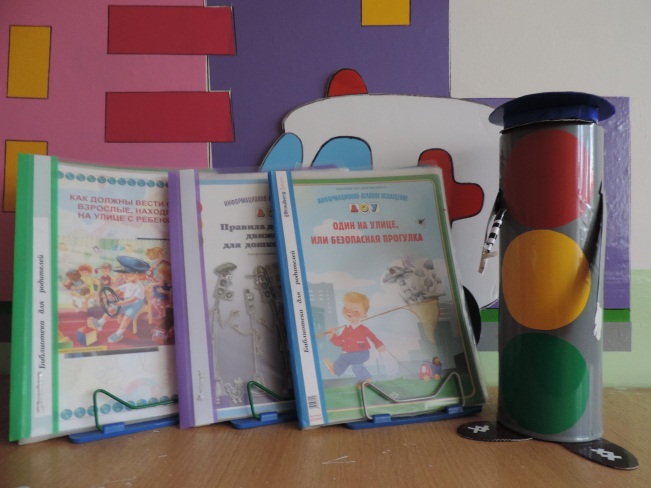 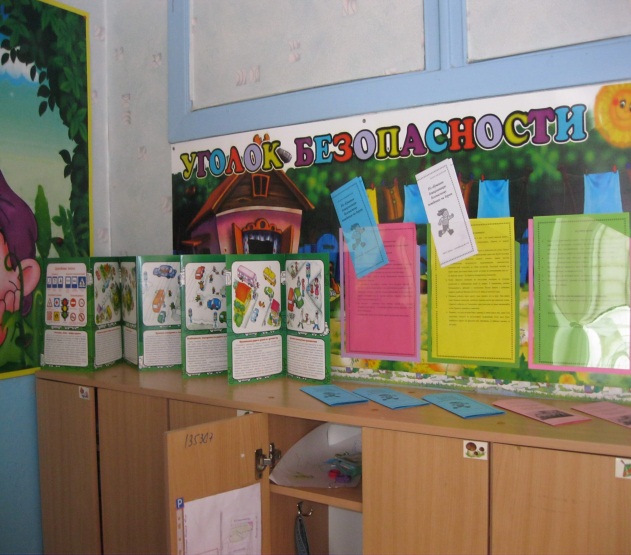 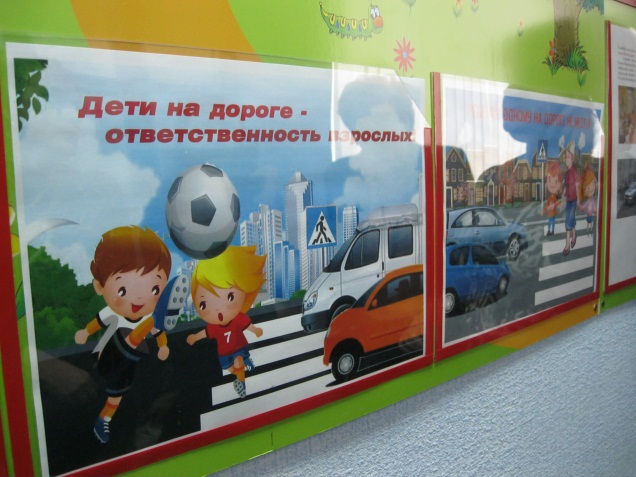 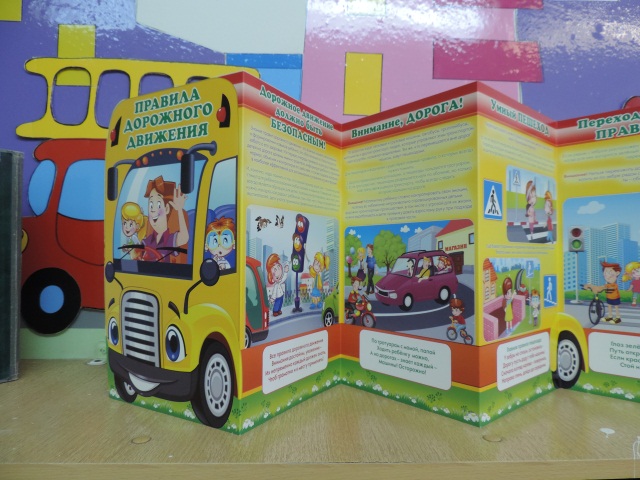 Реализация содержания работы
(на занятиях по безопасности,  в творческой мастерской, в кружковой деятельности, в совместной и самостоятельной деятельности
 взрослого и детей)
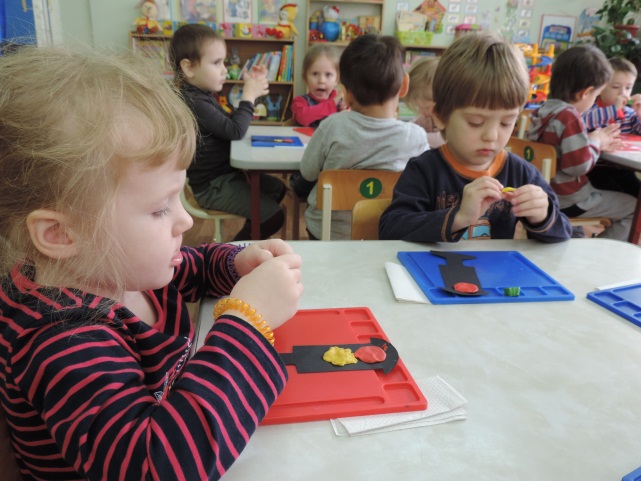 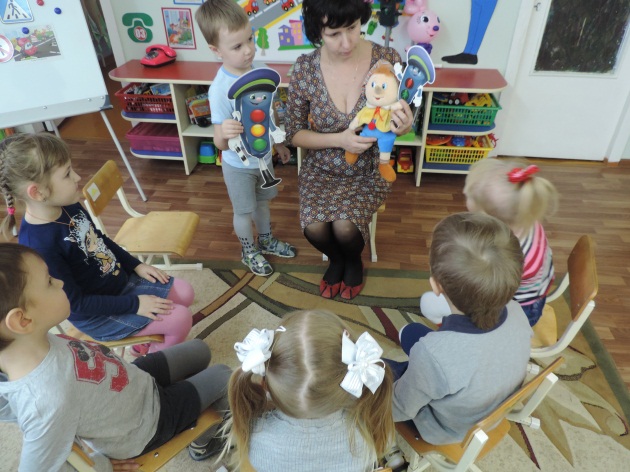 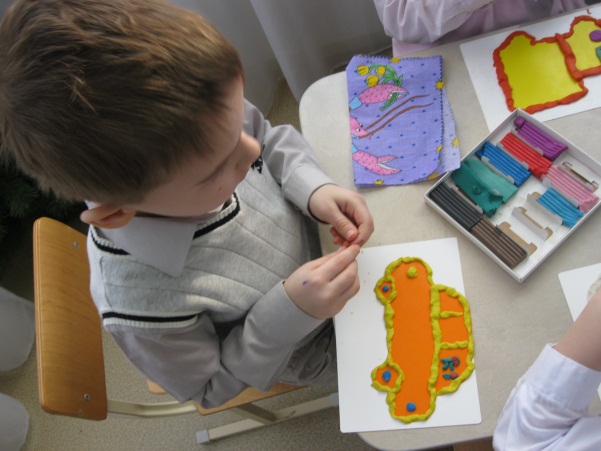 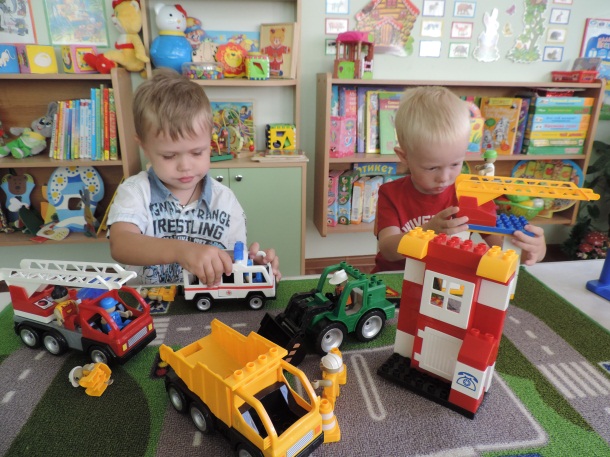 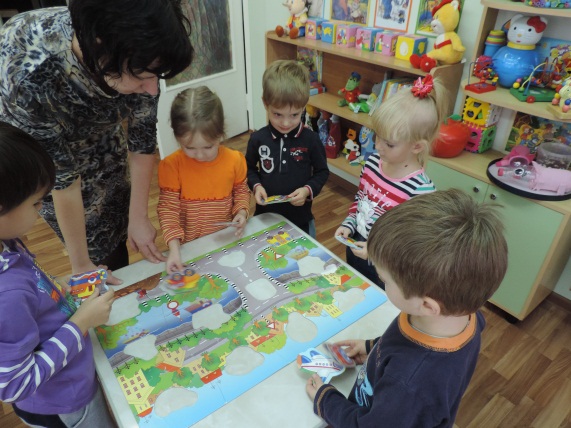 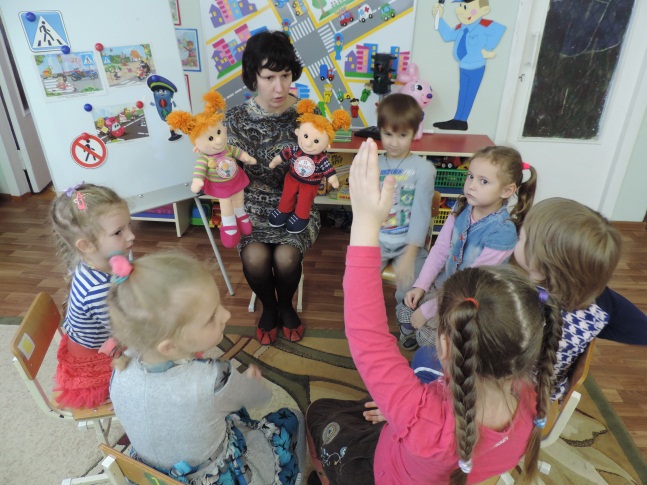 Использование инновационных  технологий 
(реализация совместных детско – родительских проектов и акций, 
занятия с использованием интерактивной доски)
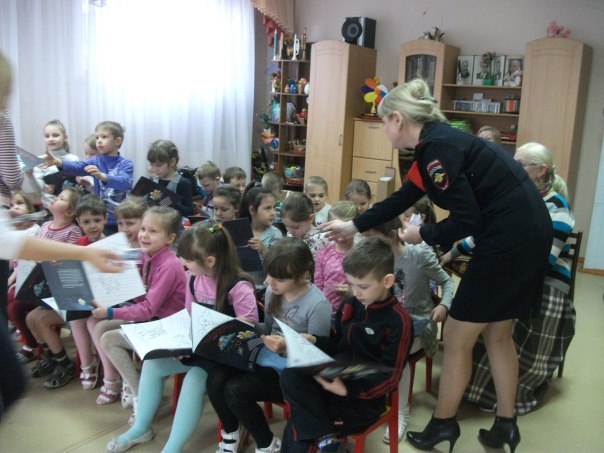 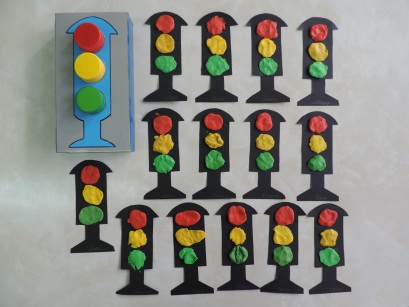 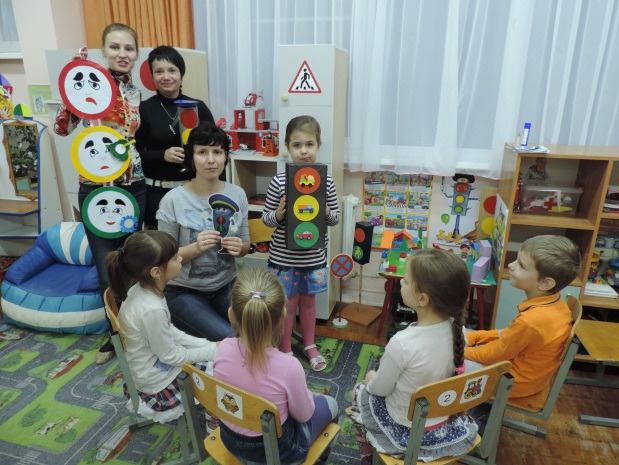 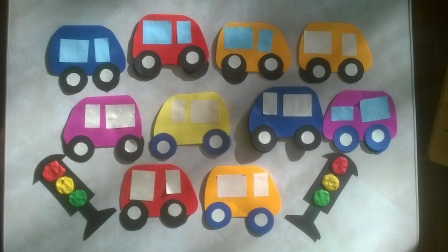 Акция «Светофор»
Игровое занятие с инспектором
      ОГИБДД
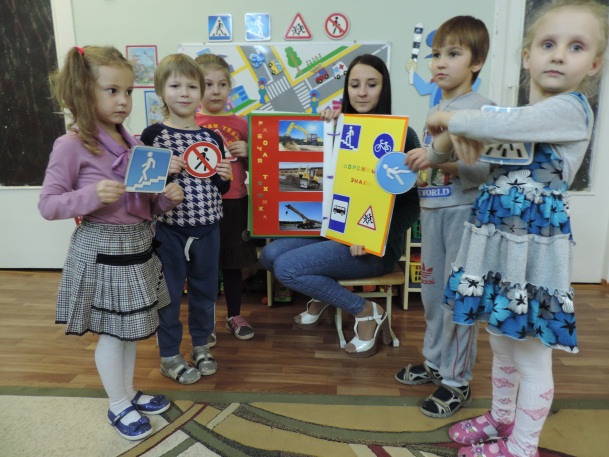 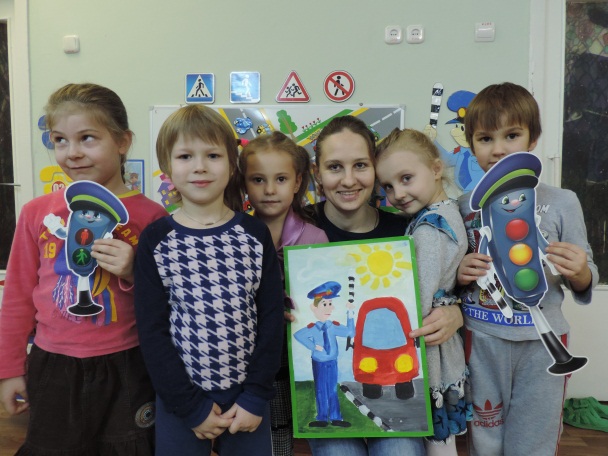 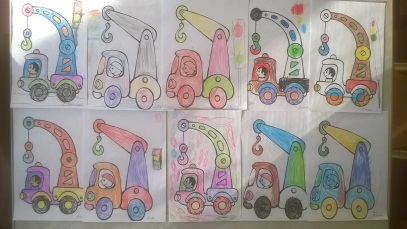 Проект «Что мы знаем о правилах
      дорожного движения»
Проект «Эти разные машины»
Методы и приемы, 
используемые в работе по ознакомлению  дошкольников 
с правилами дорожного движения
Метод проблемных ситуаций: во взаимодействии со сказочным 
персонажем находить выход из трудной ситуации, видеть ошибки, умение
находить правильное решение;
Метод практических действий: решение проблемных ситуаций с 
использованием макетов, художественно – творческая деятельность детей,
 использование различных видов театра;
Метод проектной деятельности: участие в совместных детско – родительских 
проектах
    Приемы:
Словесный: беседы, рассказы из личного опыта, сказки познавательного 
содержания, художественное слово;
Наглядный: иллюстрации, фотографии, схемы, видеоматериалы,
 презентации;
Игровой: занятие – игра, дидактические и развивающие игры, игровые 
упражнения, игры с правилами, сюжетно – ролевые игры, игры соревнования
(в соответствии с возрастными особенностями детей)
Результативность работы
 по ознакомлению дошкольников с правилами дорожного движения
Данный опыт позволил решить поставленные задачи
У детей сформировались соответствующие знания, элементарная дорожная грамотность в результате применения инновационных технологий.
  Сформировались способности к предвидению возможной опасности в конкретно меняющейся ситуации и построению адекватного безопасного поведения, умению  самостоятельно принимать нужные решения.
  Дети стали способны проявлять  гуманные чувства к окружающим: доброту, отзывчивость, сострадание, быть осторожными и осмотрительными. 
  У родителей сформировался устойчивый интерес к безопасности детей как участников дорожного движения, участию в жизни группы, реализации совместных проектов и акций.
Спасибо за внимание!